মাল্টিমিডিয়া ক্লাশে সবাই কে স্বাগতম
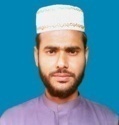 মূল কনটেন্ট প্রনেতা
শ্রেণিঃ নবম
 বিষয়ঃ ইসলাম ও নৈতিক শিক্ষা 
 অধ্যায়ঃ তৃতীয়
 পাঠঃ দ্বিতীয়
নামঃ   মোঃ ইব্রাহিম খলিল 
পদবীঃ  সহকারী শিক্ষক(ইসলাম ধর্ম)
বিদ্যালয়ের নামঃ বল্লা বি.এন.কে মাধ্যমিক বিদ্যালয়                   
ঠিকানাঃ রঘুনাথনগর,ঝিকরগাছা,যশোর।
মোবাইলঃ০১৭৭০-৩৭৪৪৮৭
ইমেইলঃ  mibrahimkholil1988@gmail.com
পরিচিতি
জোসনেয়ারা  আক্তার 
সহকারী শিক্ষক 
মলিয়াইশ উচ্চ বিদ্যালয়
মিরসারাই, চট্টগ্রাম
আইডি নং – ৭৯৩
ভ্যেনু –টিচার্স ট্রেনিং কলেজ,চট্টগ্রাম
সম্পাদনায়
শ্রেণি- নবম
বিষয়- ইসলাম ও নৈতিক শিক্ষা
আধ্যায়- তৃতীয়
পাঠ- দ্বিতীয়
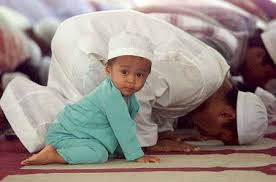 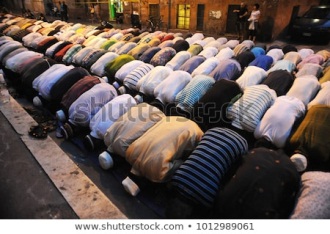 সালাত
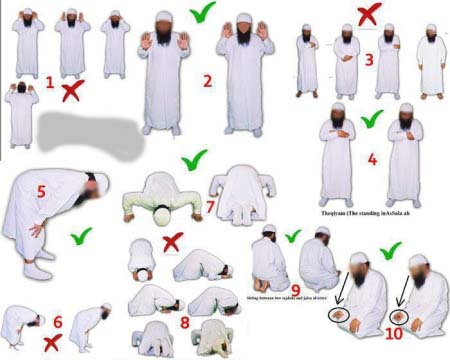 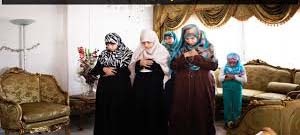 শিখনফল
এই পাঠ শেষে শিক্ষার্থীরা -
১.সালাতের শাব্দিক অর্থ বলতে পারবে।
২.সালাত ইসলামের দ্বিতীয় রুকন হওয়ার কারন বলতে পারবে।
৩.সালাতের ধর্মিয় ও সামাজিক গুরুত্ব বিশ্লেষন করতে পারবে।
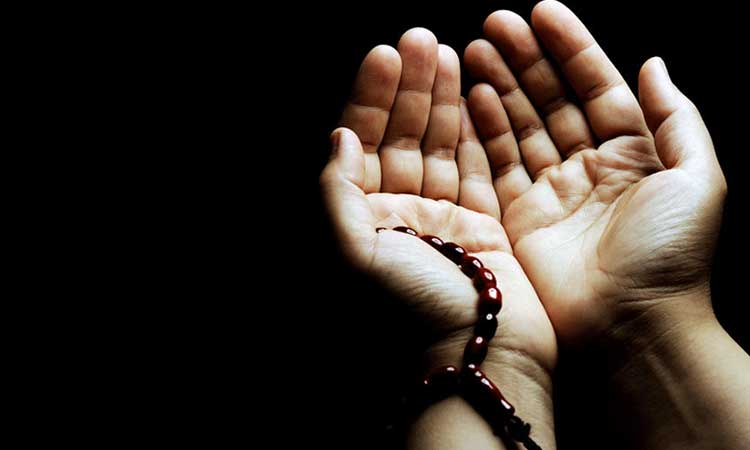 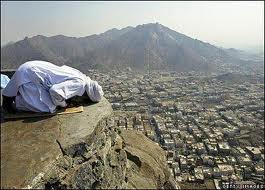 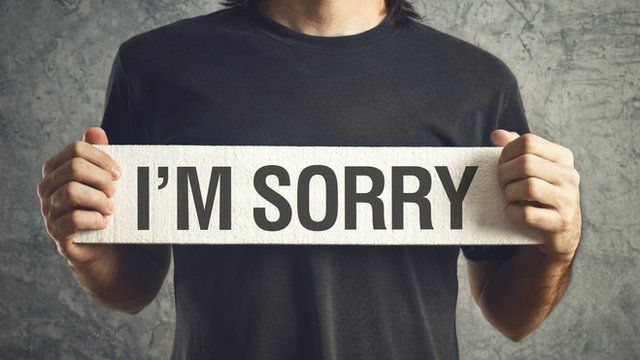 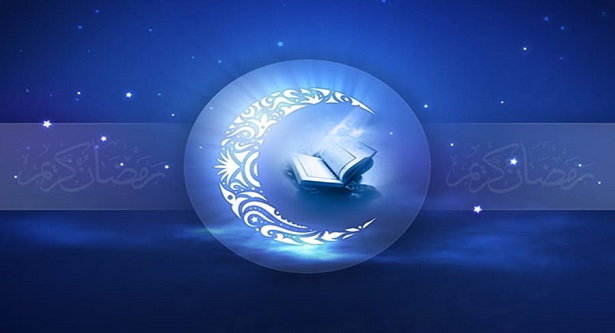 সালাত আরবি শব্দ।এর ফার্সি প্রতিশব্দ হলো নামায।
সালাত অর্থ                 দোয়া               ক্ষমা প্রার্থনা করা         রহমত কামনা করা।
একক কাজ
১। নামায কোন ভাষার শব্দ?
২। সালাত শব্দের অর্থ কি?
সালাত আরবি শব্দ, ফার্সি প্রতিশব্দ নামাজ।এর অর্থ দোয়া করা, ক্ষমা প্রর্থনা করা,রহমত কামনা করা।
আল্লাহ বলেনঃ
নিশ্চয়ই নামাজ মানুষকে অশ্লীল ও ঘৃর্ণীত কাজ থেকে বিরত রাখে। সূরা:   আনকাবূত, আয়াত-৪৫
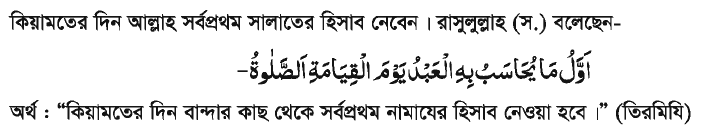 ধর্মীয় গুরুত্বঃ-
মুসলমানের জীবনে সালাতের গুরুত্ব অপরিসীম।সালাত মানুষকে আল্লাহুর নৈকট্য অর্জনে সহায়তা করে।ঈমান মজবুত হয়,যে ব্যক্তি মনোযোগ সহকারে সালাত আদায় করে ,কিয়ামতের দিন সালাত তার জন্য নূর হয়ে যাবে।
সামাজিক গুরু্ত্বঃ-
সালাতের কারণে মুসলমানগণ দৈনিক পাচঁবার একসাথে মিলিত হওয়ার সুযোগ  পায়।একে অপরের খোঁজ খবর নিতে পারে।সুখে দুঃখে একে অপরের সহযোগিতা করতে পারে।
মুল্যায়ন
1.সালাত শব্দের অর্থ কি?
2.সালাত কোন ভাষার শব্দ?
3.ইসলামের ২য় রুকন কোনটি?
বাডির কাজ
সালাতের ধর্মীয় ও সামাজিক গুরুত্ব বিশ্লেষন কর।
ধন্যবাদ সকলকে